Chp 11 The Hip and Thigh
Kines 80
Hip Joint Movements
Flexion				Sagittal
Extension
Adduction			Frontal
Abduction
Internal Rotation		Transverse
External Rotation
Circumduction

BALL AND SOCKET JOINT
Pelvic Landmarks
Review anatomical landmarks
Innominate bone
Acetabulum


Hip Joint
Triaxial/Ball & Socket
6 fundamental mvmts
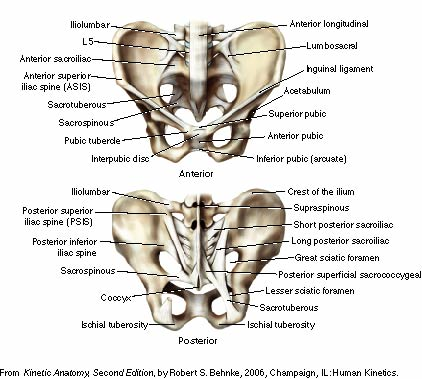 Femur
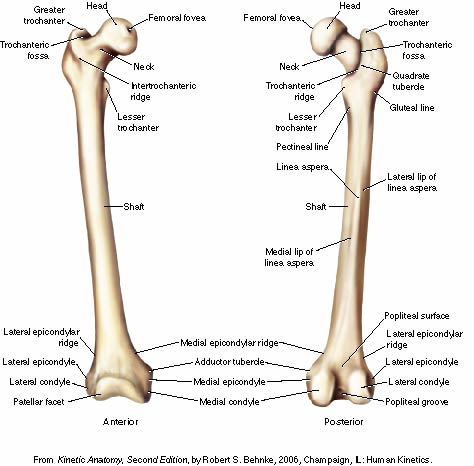 Bone type
Long bone
Epiphysis
Epiphyseal plate
Cartilage
Maturity
injuries
Acetabulofemoral Joint
Ligaments
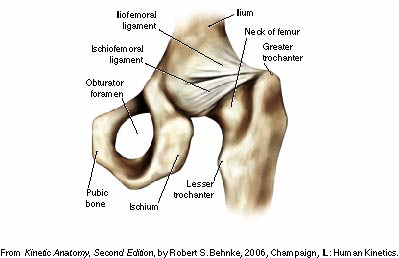 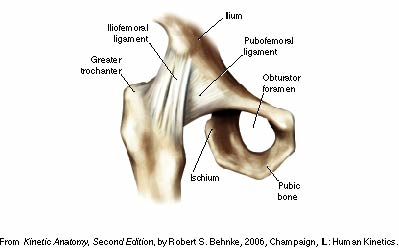 9-7
Muscles
Hip flexor muscles are used in moving thighs up toward trunk
Hip extensor muscles used eccentrically when pelvis & trunk move downward slowly on the femur and concentrically when trunk is raised on femur (rising to standing position)
In downward phase of knee-bend exercise, movement at hips & knees is flexion
muscles primarily involved - hip & knee extensors in eccentric contraction
9-8
Muscles
Muscles involved in hip & pelvic girdle motions depend largely on direction of movement and position of body in relation to earth & gravitational forces
Body part that moves most will be the part least stabilized
Standing on both feet & contracting hip flexors, the trunk & pelvis rotate anteriorly
Lying supine & contracting hip flexors, the thighs move forward into flexion on the stable pelvis
The Hip Joint and Pelvic Girdle
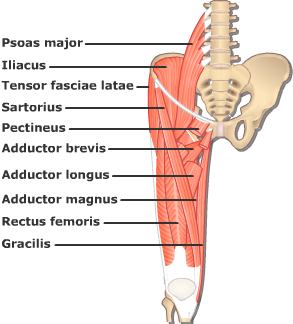 Hip Flexors
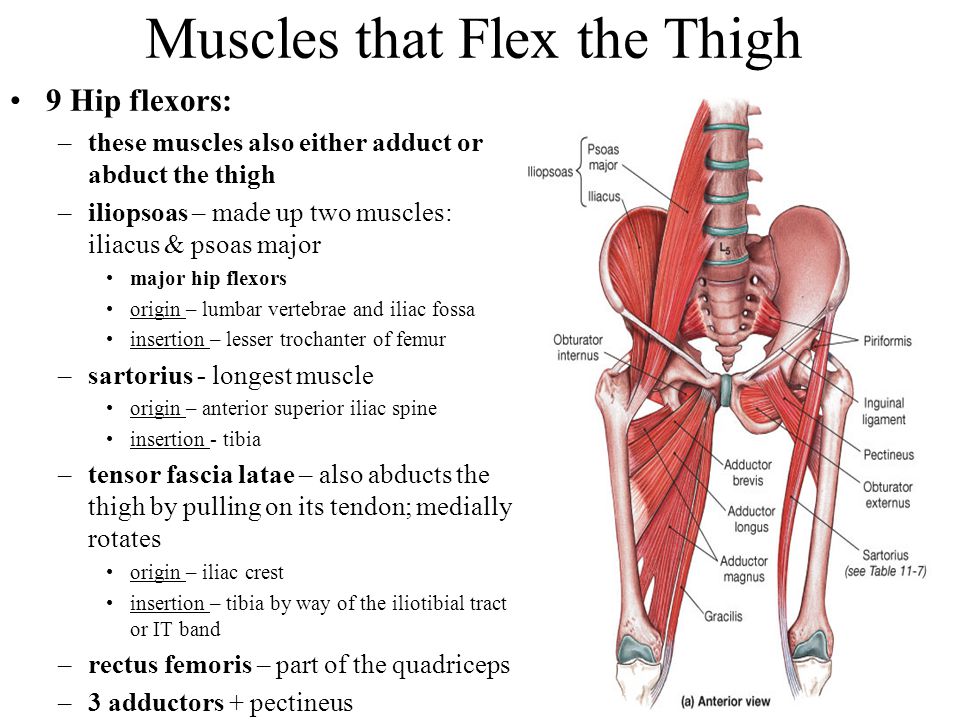 Hip Flexors
Anterior Muscles
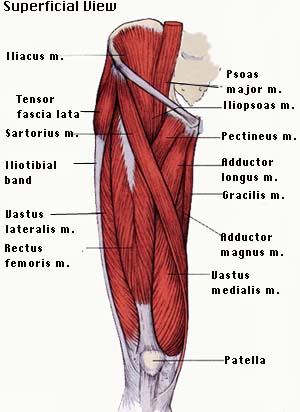 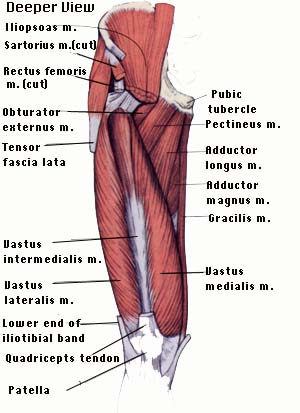 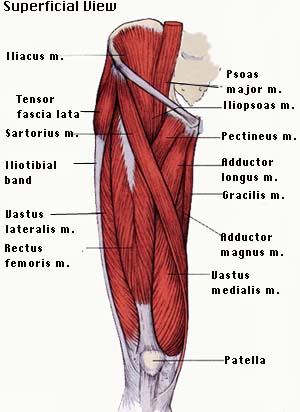 Anterior Deeper
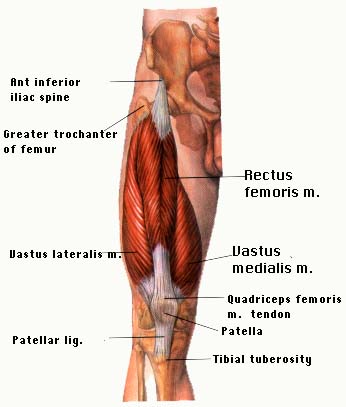 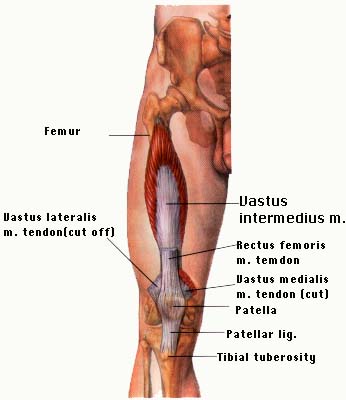 )
Anterior Deepest
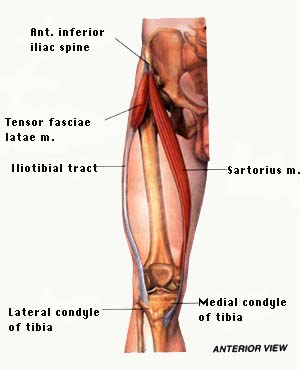 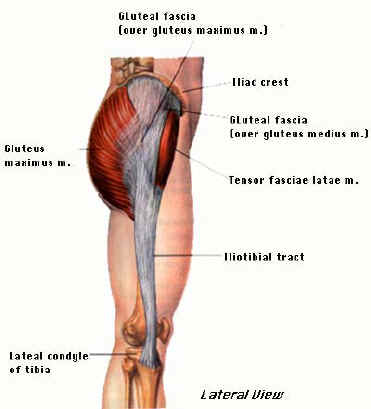 Lateral Muscles
Posterior Muscles
Posterior muscles
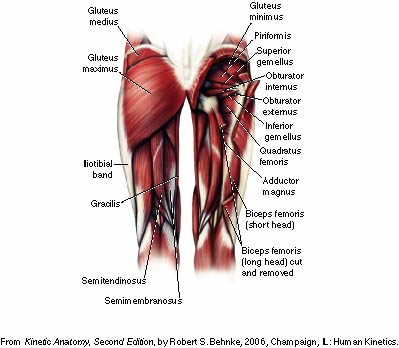 Sciatic Nerve
Pififormis Syndrome
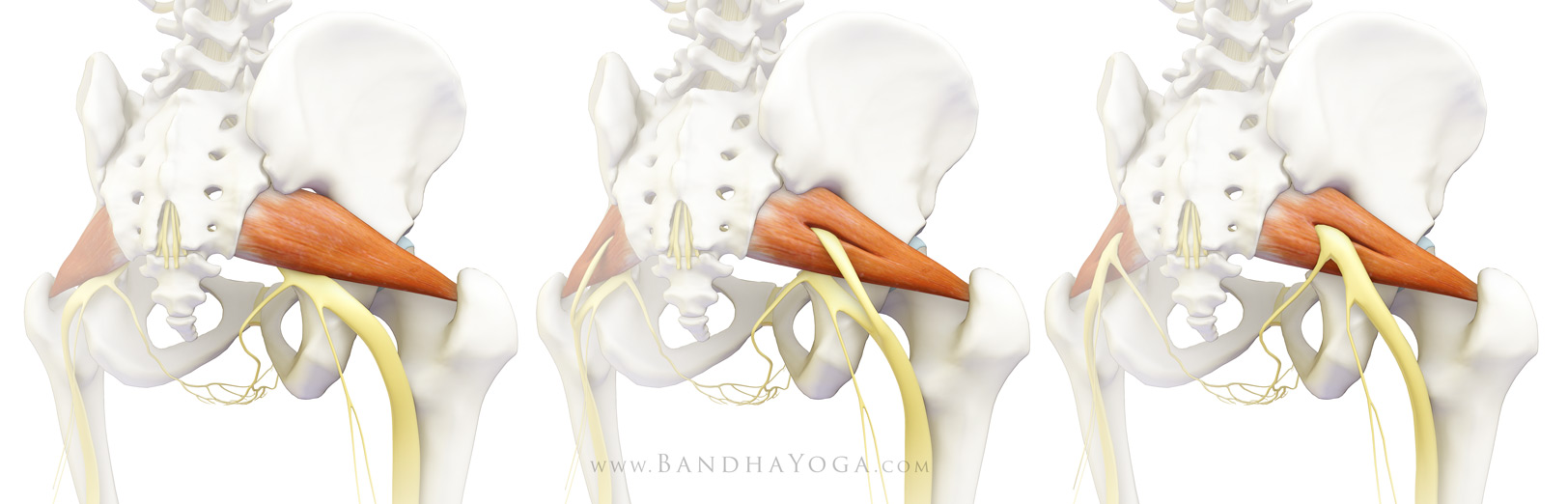 Adductors
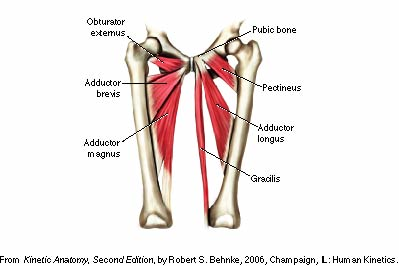 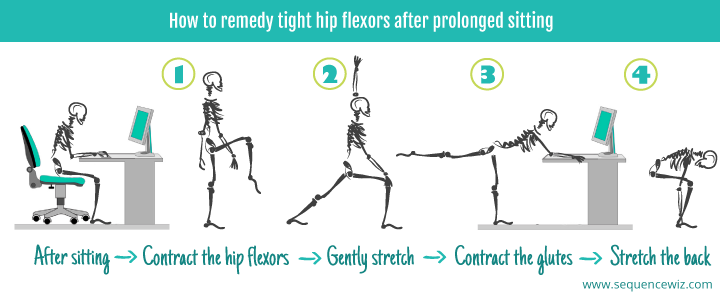 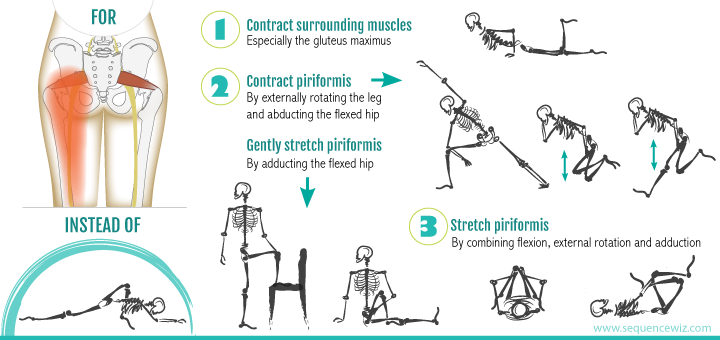